Threshold  testing  
of the shashlyk module
Liping Wang	  Ye Tian
      Cunfeng Feng	   Bo Yu
  Shandong Univercity
 Mar. 28th ,2019
1
Module  threshold  test
Low threshold discriminator
Module
counter
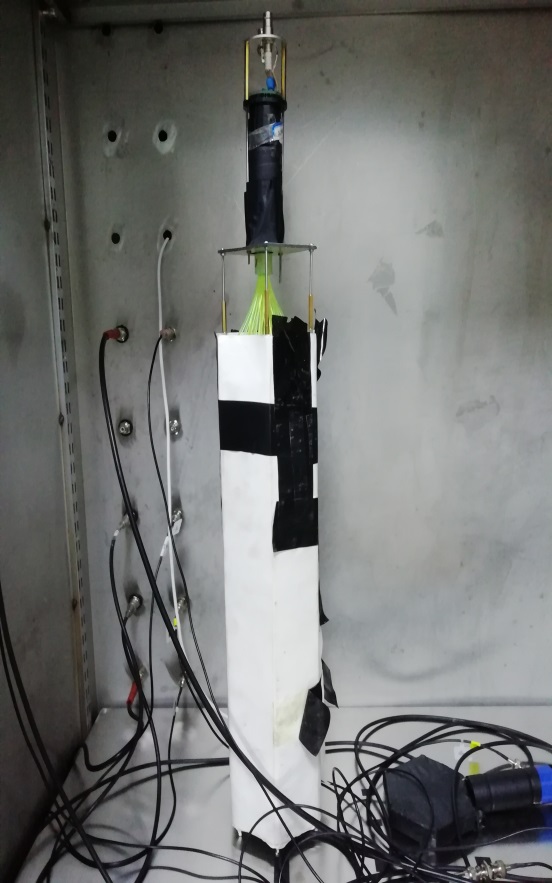 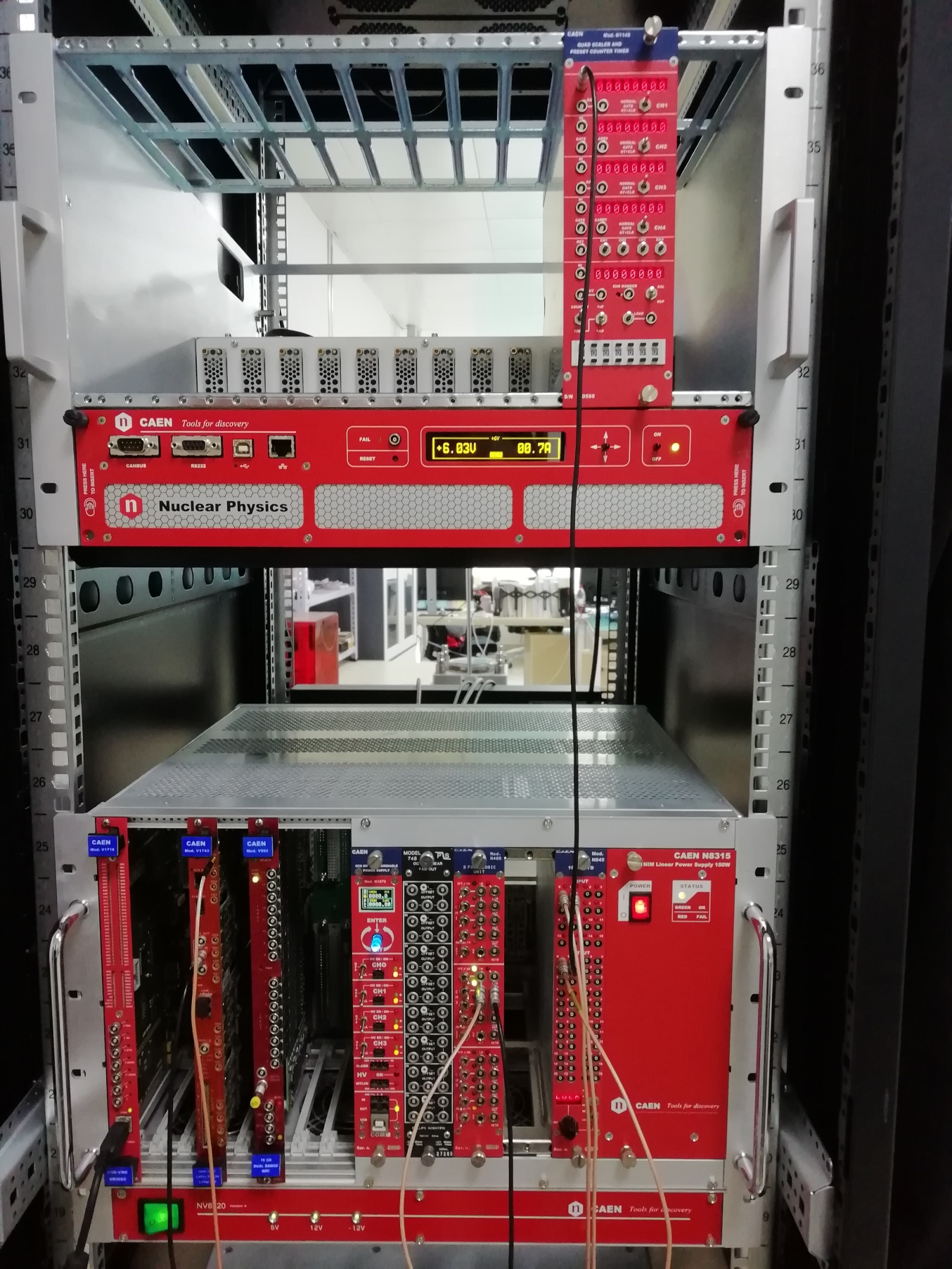 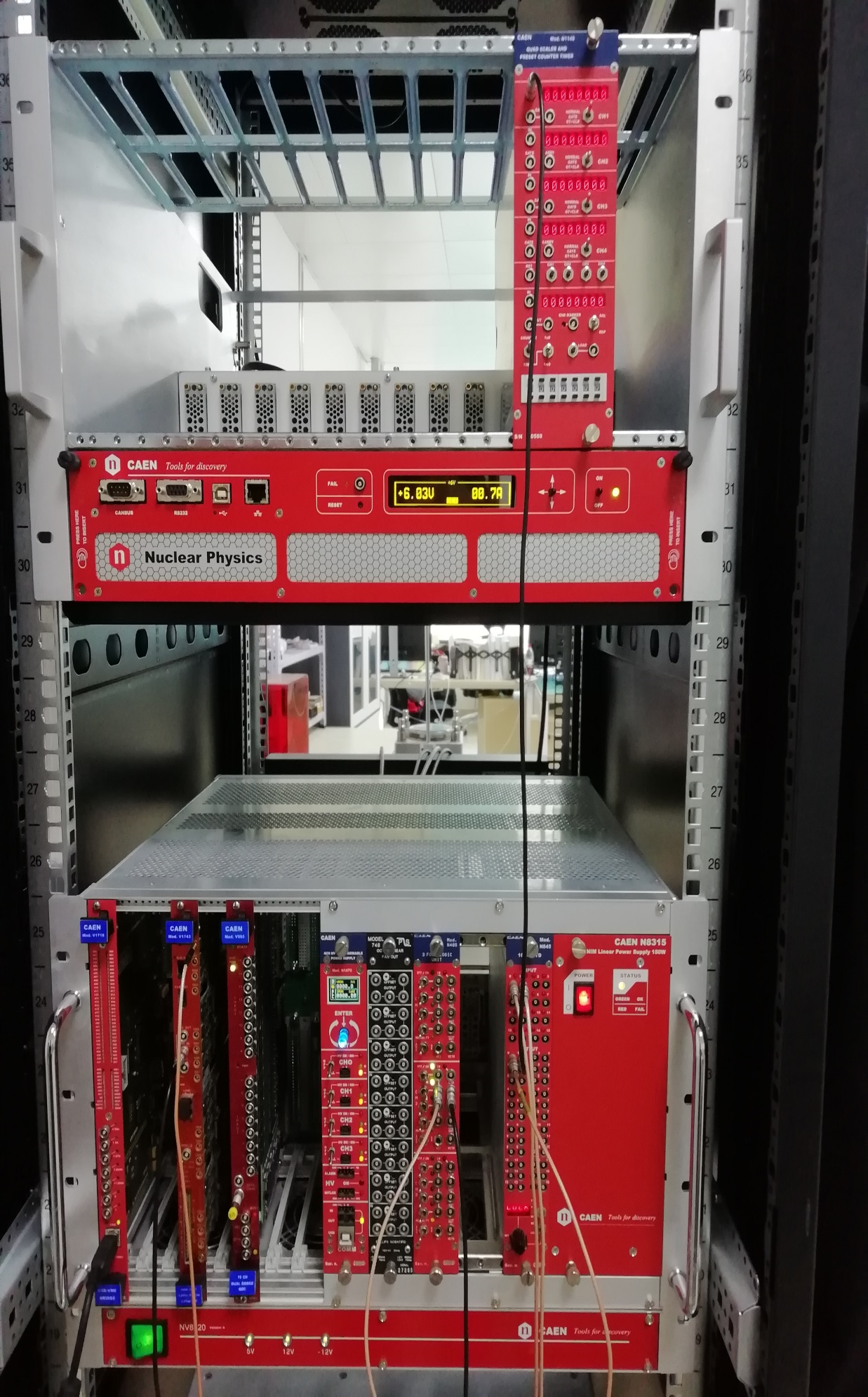 2
Test module
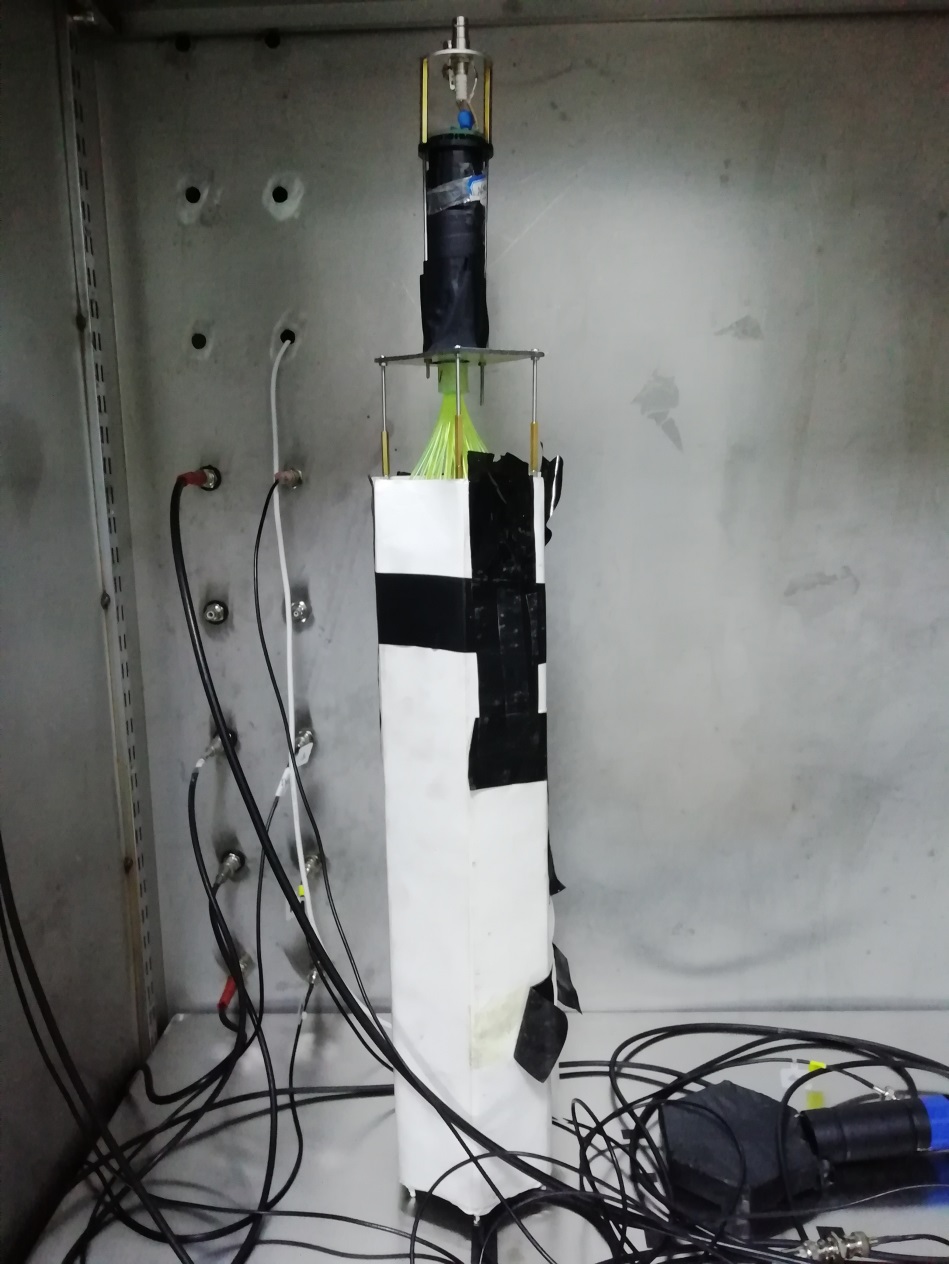 Left: SDU 5(Tyvek are added between the layers,no wrapping paper)
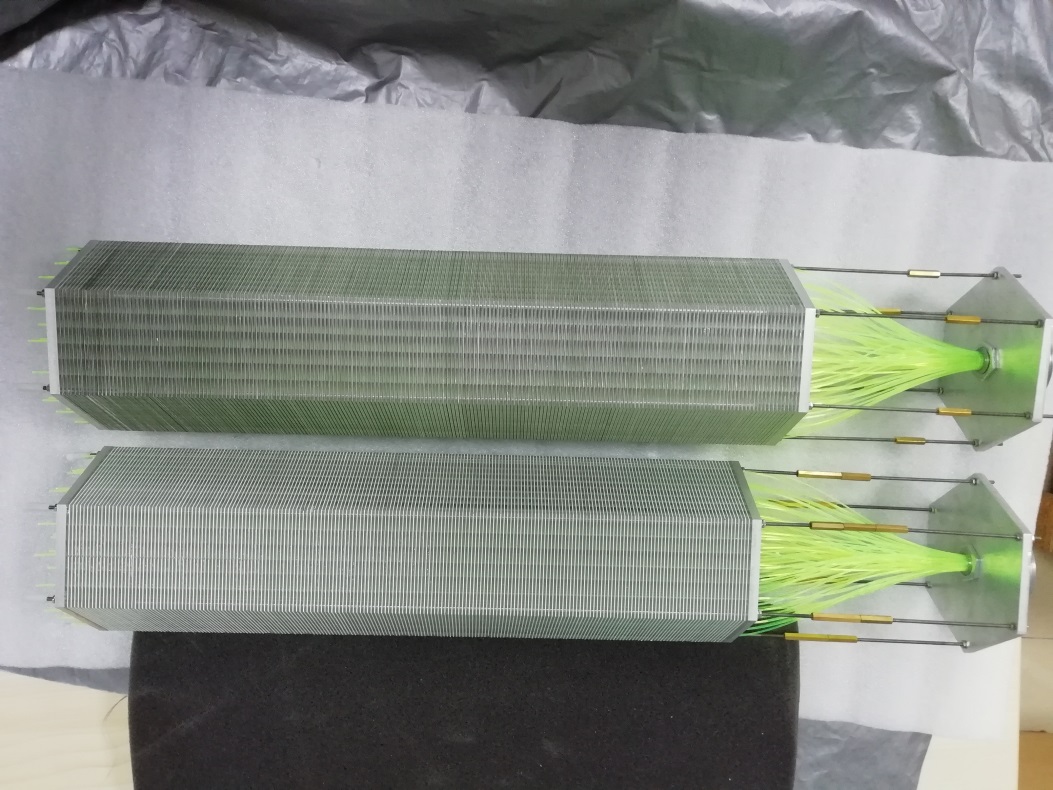 Right:SDU 4(Lead is coated with the powder, no wrapping paper)
SDU 3(module side has been painted )
3
Test result
Compare the three modules under same high voltage
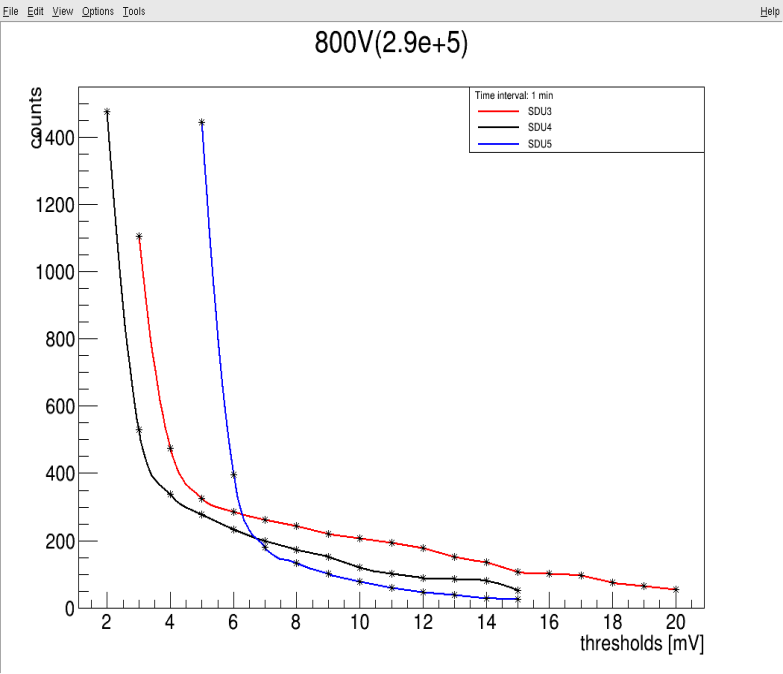 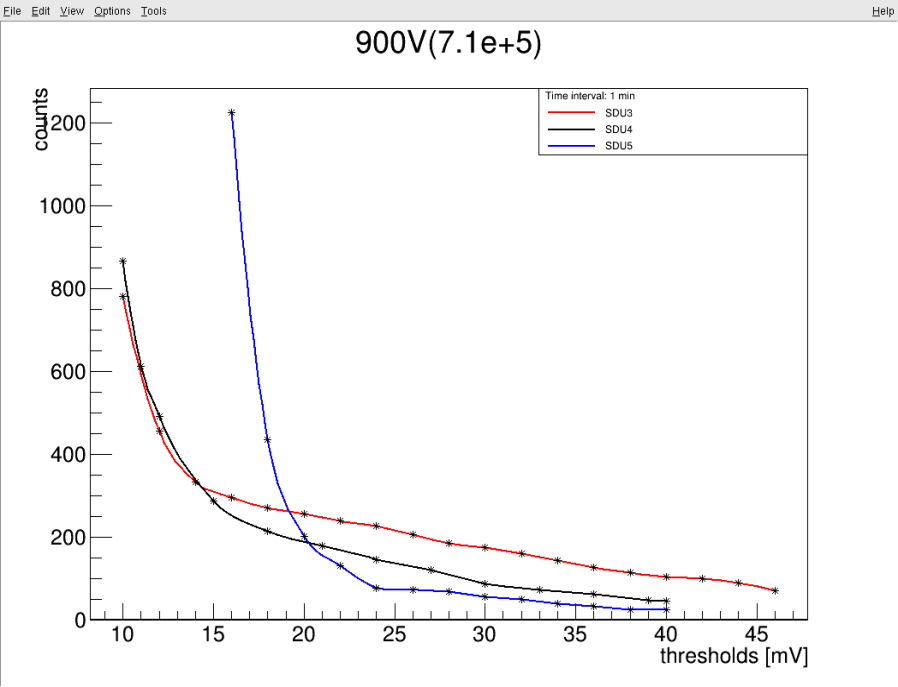 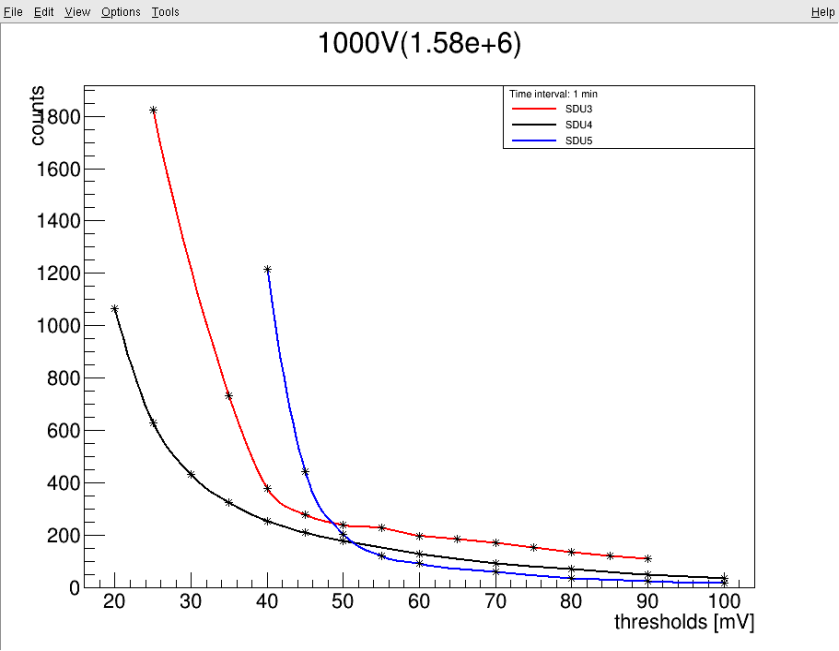 The SDU 5 has the most small signals.

The SDU 3 has the most large signals.

The SDU 3 has the hightest light yield.
4
Test result
The threshold was taken at the counts’ mutation
Under the same high voltage,the threshold value of the SDU5 is the highest,and SDU4 has the minimum threshold.
5
Test summary
•  The module 5 has the highest dark noise rate. And, module 3 has the highest light yield.

• In the cosmic ray environment, the background of the calorimeter is less.

• At different high voltages, the dark noise of PMT is very small, and we can ignore it.
6
Photon yield of module 3 test result
900V(7.1e+5)
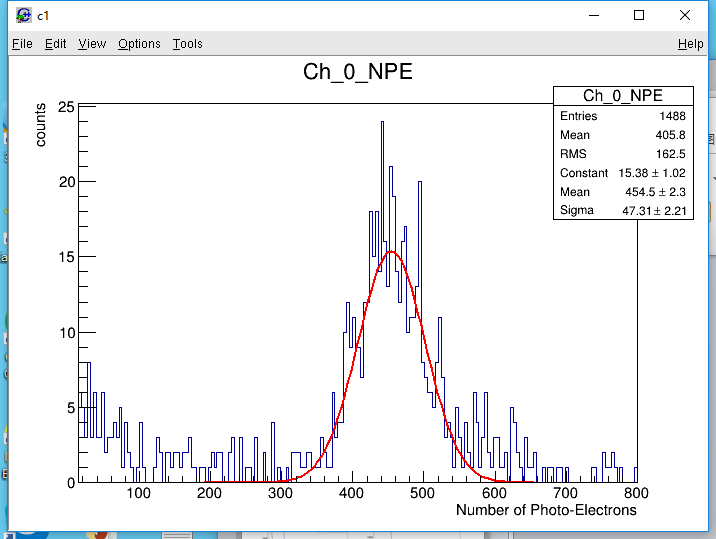 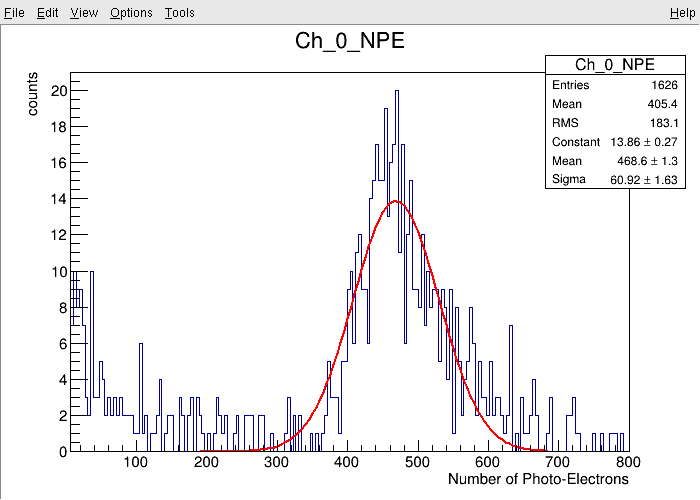 1000V(1.58e+6)
NPE=454.5
NPE=468.6
The light yield is almost the same
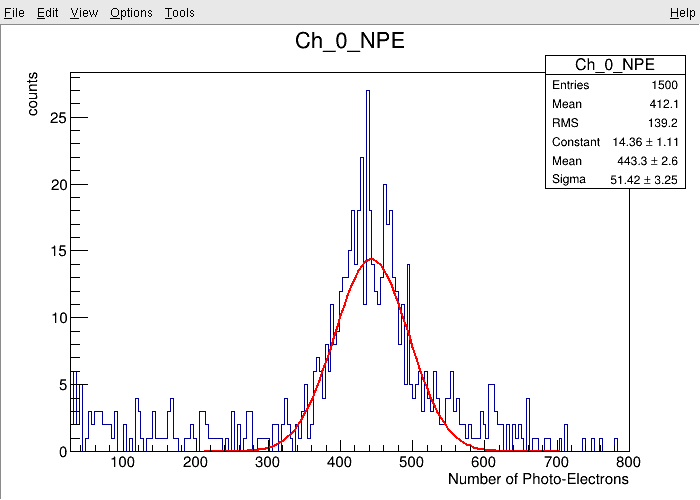 1100V(3.26e+6)
1160V(4.73e+6)
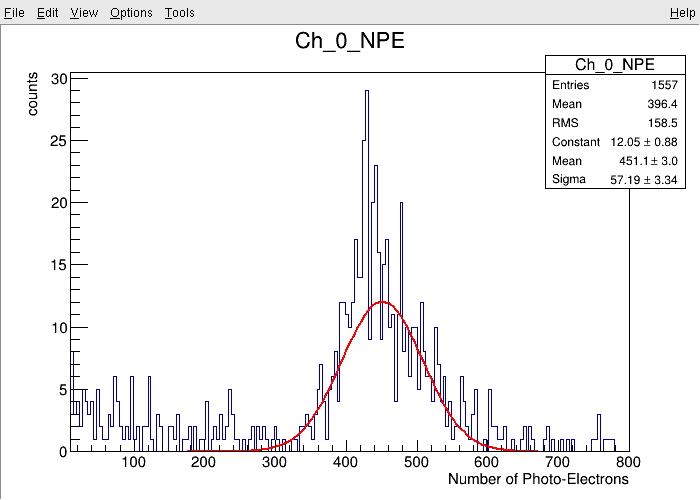 NPE=443.3
NPE=451.1
7
Previous test results
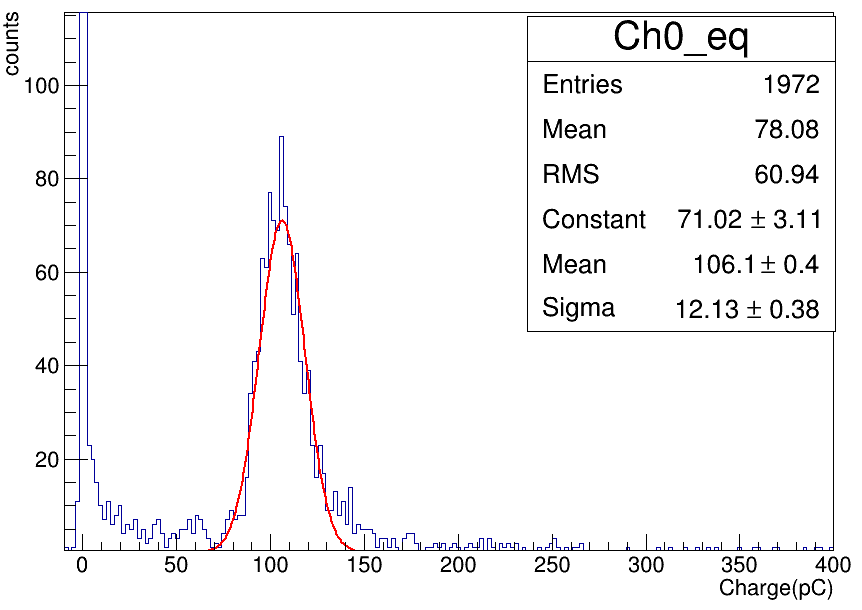 HV: 900V
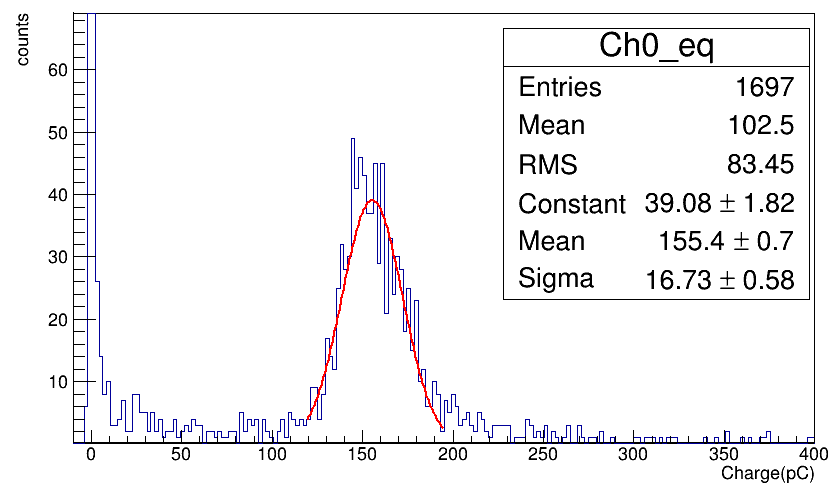 HV: 950V
2017.1.12
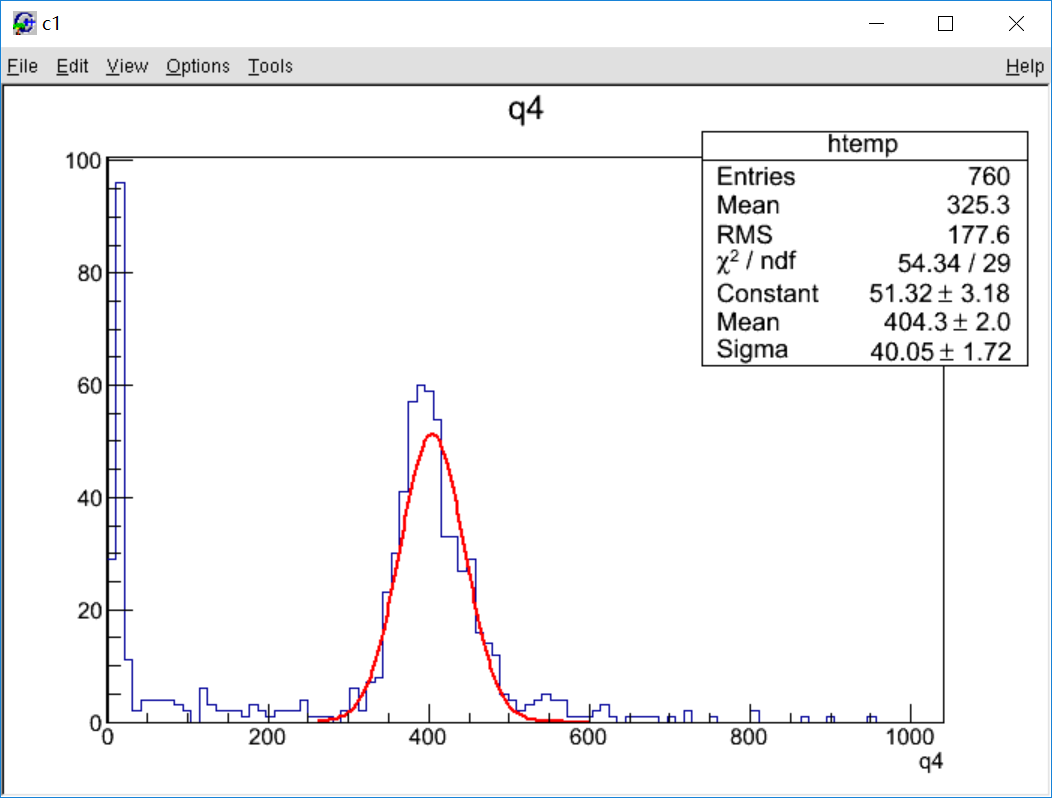 2018.1.11
NPE = 491.3  (with Gain=5*10^6)
8
Thank you!
9